Oligarchická politika1880 - 1912
Osnova
I. Krize 1881 	
		

II. Přijetí Ústavy
		1 Příprava, kompilace Ústavy
		2 Charakter, koncepce Ústavy, prerogativa
		
III. Konstituční vláda 1880-1912
		1 Vznik Seijúkai
		2 Vztah oligarchů a politických stran
LiteraturaReischauer : Dějiny JaponskaGordon, A. : A Modern History of Japan, kap. 7 a 8James McClain, Japan. A Modern History, kap. 8, Jansen, Making of Modern Japan, kap. 13.Cambridge History, sv. 5 : kap. 8 Social Change (jako úvod)sv. 6 : kap. 11 Transformation of Rural Society
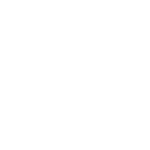 I. Krize roku 1881 (do vyhlášení Ústavy)

Itó, Iwakura + Jamagata > Parlament jako kontrola opozice

šokující vyjádření Ókumy 1881/3  > skutečné pravomoce Parlamentu + odpovědnost 
absurdní timing

1881, 12. říjen > Edikt o Parlamentu  
11.10. vrcholná schůzka, Ókuma vyhozen
„Císař daruje Ústavu do 1890“

rozložení hnutí Džijú minken na politické strany
Gotó a Itagaki :  Liberální strana, (Tosa) (venkov + šizoku)
Ókuma : Strana reforem,  (Hizen) (město + byrokraté, podnikatelé)


změna vládního kurzu > přípravy a represe
vládní linie 1880s >   strukturální reformy
A) represe

1875/6  Tiskový zákon
vlastník, redaktor a tiskař registrováni; komentáře podepsány; redaktor zodpovědný za podvratné názory

1880/4 Vyhláška o veřejném shromažďování
schůze pod polic dozorem; přímé zákazy účasti ; zákaz oznamování schůzí…
smyslem rozdrobit strany

1887/12 Vyhláška na udržení pořádku
pro vyhoštění stačilo podezření
smyslem rozštěpit

„odpověď“ opozice – série násilných incidentů
1880s > Fukušima, Kaba, Čičibu
B) reformy institucí
1884 reforma šlechty
	princ, markýz, hrabě, vikomt, baron
1885 Dadžókan nahrazen kabinetem - naikaku 内閣 
	
zal. Sóri daidžin
	role premiéra a ministrů

oddělení Správy císařského dvora od vlády

1888 založení Tajné rady (Súmicuin)
II. Přijetí Ústavy
1. Příprava 
1882-83 studijní cesta do Evropy (Gneist, von Stein)

Inoue Kowaši; Hermann Roesler, Itó Mijodži, Kaneko Kentaró aj.
	
Ústava Meidži  ー　『大日本帝国憲法』   
Císařská ústava Velkého Japonska; Ústava Velkojaponského císařství
vyhlášení 11.2. 1889


2. Charakter
srovnání ústavy s evr. protějšky

genró
role ministrů , Parlamentu 

klika hanbacu namísto institucí
„transcendentalismus“ císaře (… a kabinetu)
	oproti
lidu a jeho „sobectví“


filozofický základ – sociální monarchie

„svoboda“ uvnitř práva, stabilita, harmonie, tlak na kohezi


Itó: 
„Protože je země malá, nemožno šířit demokratické ideje + nutno kompenzovat malou rozlohu a počet obyvatel jejich kompaktností a organizovaností.“
III. Konstituční vláda 1890-1912

rostoucí nutnost spolupráce oligarchů se stranami
neúspěšný pokus o „stranický“ kabinet 1898
1898/11 návrat Jamagaty
zvýhodnění měst proti venkovu
snížení daňového cenzu pro volby (z 15 na 10 jenů)
drakonický Zákon o veřejném pořádku a policii 1900
ministrem pouze aktivní gen/adm

Vznik Seijúkai
1900/9 zal. Rikken Seijúkai
Saiondži Kinmoči, Hara Takaši
charakter Seijúkai jako politické síly

vztah oligarchů a stran
hledání forem spolupráce v zájmu stability
kooptace oligarchů?
osobní vztahy mezi veterány nepřenosné
budoucnost konstituční struktury ?
fragmentace
Kacurovy a Saiondžiho kabinety / „období Keien“
1901-1913
Kacura 1901-1906, 1908-1911, 1912-1913

podpora Seijúkai v Dolní komoře
spory o ozbrojené síly (Linie obrany císařství)

Kacurův pokus o break
založení strany Rikken Dóšikai 1912/12
1. hnutí na obranu Ústavy

Dóšikai mezitím nabírá vlastní vývoj …


smrt císaře  Meidžiho